CS 144Advanced C++ ProgrammingApril 11 Class Meeting
Department of Computer EngineeringSan Jose State UniversitySpring 2019Instructor: Ron Mak
www.cs.sjsu.edu/~mak
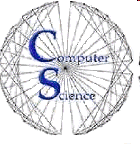 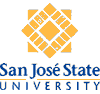 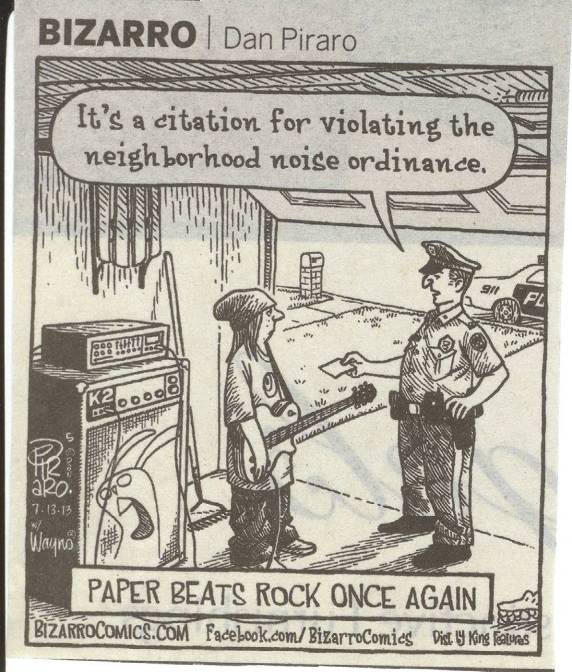 2
wx-RPS: Linux
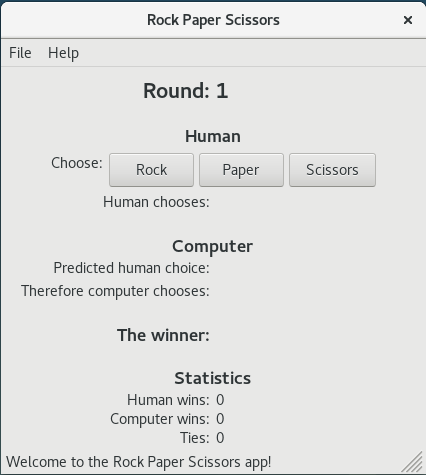 3
wx-RPS: Mac OS X
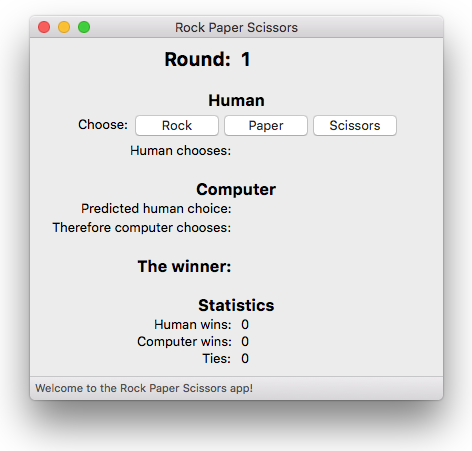 4
wx-RPS: Windows 10
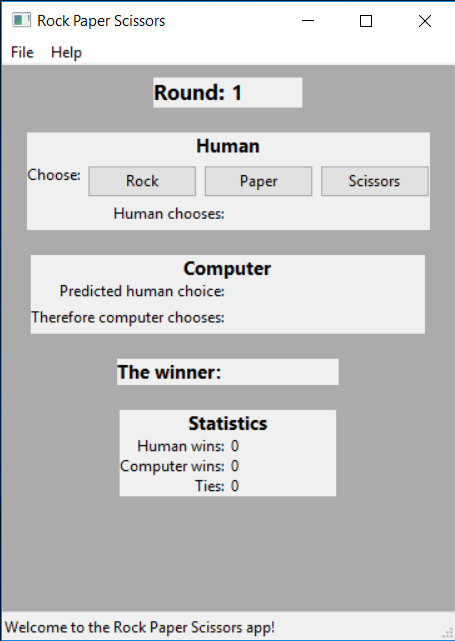 Why does the app look
so ugly on Windows?
5
Review: Inversion of Control
The software framework controls the execution flow, not the programmer.

The programmer registers callback functions, mostly as event handlers, with the framework.
Bind an event handler to a control, such as a button.

The framework invokes a callback function at the appropriate time.
Example: When an event occurs (such as a button click by the user), call the event handler that’s bound to the event.
6
wxWidgets Button Event Handlers
Create the buttons:




Bind the event handlers:
wxButton *rock_button     = new wxButton(button_panel, wxID_ANY,
                                         choice_to_wxString(ROCK));
wxButton *paper_button    = new wxButton(button_panel, wxID_ANY,
                                         choice_to_wxString(PAPER));
wxButton *scissors_button = new wxButton(button_panel, wxID_ANY,
                                         choice_to_wxString(SCISSORS));
rock_button->Bind    (wxEVT_BUTTON, &ButtonPanel::on_rock, this);
paper_button->Bind   (wxEVT_BUTTON, &ButtonPanel::on_paper, this);
scissors_button->Bind(wxEVT_BUTTON, &ButtonPanel::on_scissors, this);
void ButtonPanel::on_rock(wxCommandEvent& event)
{
    update_button_choice_text(ROCK);
}
7
wxWidgets Menu Event Handlers
Menu item identifiers:


Bind with an event table:
enum
{
    ID_Hello    = 1,
    ID_Bonjour  = 2,
    ID_GutenTag = 3
};
wxBEGIN_EVENT_TABLE(HelloWorldFrame, wxFrame)
    EVT_MENU(ID_Hello,    HelloWorldFrame::OnHello)
    EVT_MENU(ID_Bonjour,  HelloWorldFrame::OnBonjour)
    EVT_MENU(ID_GutenTag, HelloWorldFrame::OnGutenTag)
    EVT_MENU(wxID_ABOUT,  HelloWorldFrame::OnAbout)
    EVT_MENU(wxID_EXIT,   HelloWorldFrame::OnExit)
wxEND_EVENT_TABLE()
void HelloWorldFrame::OnBonjour(wxCommandEvent& event)
{
    wxMessageBox( "Bonjour, monde!",
                  "OnBonjour", wxOK | wxICON_INFORMATION );
}
8
wxWidgets Sample Programs
Examine the sample programs to answer “how to” questions.

Example: How do you prompt for and get a integer value from the user?
This can be done using a dialog box. Therefore, look at sample program dialogs.
Dialogs.cpp (lines 977-980)
long res = wxGetNumberFromUser( 
		wxT("This is some text, actually a lot of text.\n")
               wxT("Even two rows of text."),
               wxT("Enter a number:"), wxT("Numeric input test"),
               50, 0, 100, this );
9
wxWidgets Sample Programs, cont’d
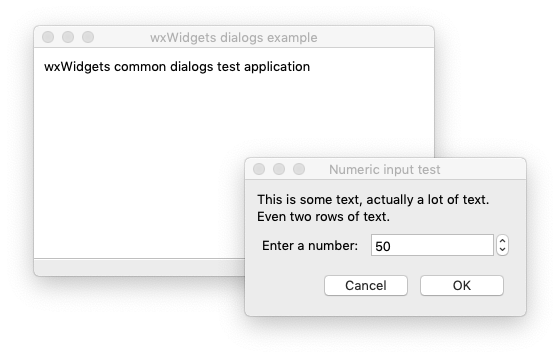 10
The auto Keyword
In a declaration of a variable that is also being initialized, the compiler can infer the type of the variable from the initialization expression.
type inference, AKA type determination

Use auto instead of a complicated type name.
Examples: Instead of:Use:
steady_clock::time_point start_time = steady_clock::now();
auto start_time = steady_clock::now();
From the initialization expression steady_clock::now() the compiler can infer that start_time has type steady_clock::time_point.
11
The decltype Pseudo-Function
decltype takes a variable as an argument.
Returns the type associated with the variable.

Use to create another variable with the same type.

Ensure that two variables have the same type.
Example:
auto start_time = steady_clock::now();
...
decltype(start_time) end_time;
12
Function Objects
A function object is an instance of a class that overloads the function call operator.

The function call operator is the pair of parentheses ()
That’s the operator used to call a function.
Yes, you can overload the function call operator!

Example: A class to generates pseudo-random integer values within a given range. The function call returns the next integer value.
13
Function Object: Random Integers
RandomInt.h
#include <ctime>
using namespace std;

class RandomInt
{
public:
    RandomInt(int min, int max) : min(min), max(max)
    {
        srand(time(NULL));  // seed the random number generator
    }
    int operator()();
private:
    int min, max;
};
inline int RandomInt::operator()()
{
    return min + rand()%(max - min + 1);
}
14
Function Object: Random Integers, cont’d
RandomIntTester.cpp
#include <iostream>
#include "RandomInt.h"
int main()
{
    RandomInt ri(5, 12);

    for (int i = 0; i < 10; i++) cout << ri() << endl;
    return 0;
}
7
11
8
8
10
12
11
8
5
7
15
Function Objects, cont’d
A function object is an object, so therefore,
You can store it in a variable.
You can pass it as an argument to a function.
You can return it as the value of a function.

A function object can maintain state across multiple invocations.
Stored in its member variables.
16
Function Object: Summation
A function object can hold state.
Summation.h
class Summation
{
public:
    Summation() : sum(0) {}
    int operator ()(int amount);
private:
    int sum;
};
inline int Summation::operator()(int amount)
{
    sum += amount;
    return sum;
}
17
Function Object: Summation, cont’d
#include <iostream>
#include <iomanip>
#include "Summation.h"

using namespace std;
int main()
{
    Summation adder;

    for(int i = 0; i < 10; i++)
    {
        cout << "Add " << i << ": " 
             << setw(2) << adder(i) << endl;
    }
    return 0;
}
Add 0:  0
Add 1:  1
Add 2:  3
Add 3:  6
Add 4: 10
Add 5: 15
Add 6: 21
Add 7: 28
Add 8: 36
Add 9: 45
18
Regular Expressions
Use regular expressions to search strings for substrings that match various patterns.
Common patterns:
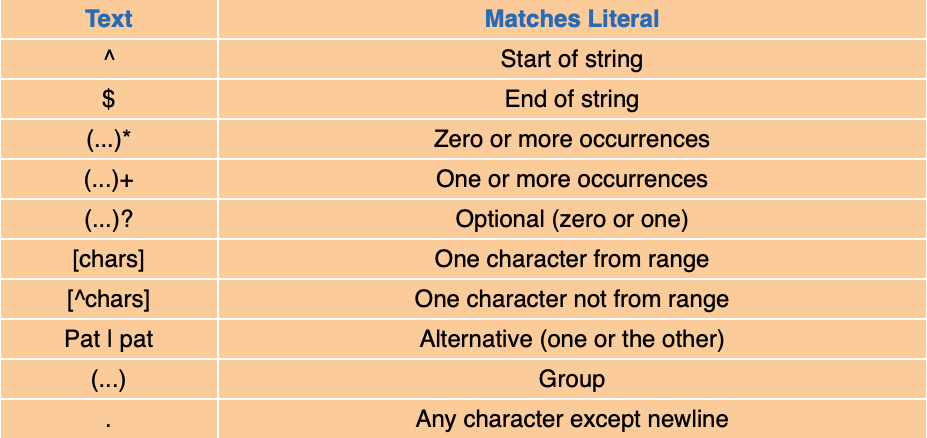 Big C++, 2nd edition
by Cay Horstmann and Timothy Budd
John Wiley & Sons, 2005
19
Regular Expression Example
#include <iostream>
#include <string>
#include <regex>

using namespace std;
int main()
{
    string str = "This new subject is fun";
    regex pattern("This (.*)(sub)(.*) is fun");
    smatch result;
    if (regex_search(str, result, pattern))
    {
        for (int i = 0; i < result.size(); i++)
        {
            cout << result[i] << endl;
        }
    }
    return 0;
}
This new subject is fun
new 
sub
ject
20
Lambda Expressions
Person.h
#include <string>
using namespace std;

enum class Gender { M, F };

class Person
{
public:
    Person(string f, string l, Gender g) 
        : first(f), last(l), gender(g) {}
    virtual ~Person() {}
    string first;
    string last;
    Gender gender;
};
21
Lambda Expressions, cont’d
#include <iostream>
#include <vector>
#include "Person.h"
vector<Person> init();
ostream& operator <<(ostream& outs, Person &p);
vector<Person> match(const vector<Person> people, bool f(const Person &p));
bool is_male(const Person &p);
bool is_C(const Person &p);
int main()
{
    vector<Person> people = init();
    vector<Person> males;
    vector<Person> cs;
    cout << "Males:" << endl;
    males = match(people, is_male);
    for (Person& p : males) cout << p << endl;
    cout << endl << "Last name starts with C:" << endl;
    cs = match(people, is_C);
    for (Person& p : cs) cout << p << endl;
}
PersonTest1.cpp
22
Lambda Expressions, cont’d
PersonTest1.cpp
vector<Person> init()
{
    vector<Person> v;
    v.push_back(Person("Ron",    "Mak",     Gender::M));
    v.push_back(Person("Marie",  "Curie",   Gender::F));
    v.push_back(Person("Agatha", "Cristie", Gender::F));
    v.push_back(Person("Barack", "Obama",   Gender::M));
    return v;
}

ostream& operator <<(ostream& outs, Person &p)
{
    outs << "  {" << "first=" << p.first << ", last=" << p.last
         << ", gender=" << (p.gender == Gender::F ? "F" : "M") << "}";
    return outs;
}
vector<Person> match(const vector<Person> people, bool f(const Person &p))
{
    vector<Person> matches;
    for (const Person& p : people) if (f(p)) matches.push_back(p);
    return matches;
}
23
Lambda Expressions, cont’d
bool is_male(const Person &p)
{
    return p.gender == Gender::M;
}
bool is_C(const Person &p)
{
    return p.last[0] == 'C';
}
PersonTest1.cpp
Males:
  {first=Ron, last=Mak, gender=M}
  {first=Barack, last=Obama, gender=M}
Last name starts with C:
  {first=Marie, last=Curie, gender=F}
  {first=Agatha, last=Cristie, gender=F}
24
Lambda Expressions, cont’d
#include <iostream>
#include <vector>
#include "Person.h"
vector<Person> init();
ostream& operator <<(ostream& outs, Person &p);
vector<Person> match(const vector<Person> people, bool f(const Person &p));
int main()
{
    vector<Person> people = init();
    vector<Person> males;
    vector<Person> cs;
    cout << "Males:" << endl;
    males = match(people, [] (const Person &p) -> bool
                          {
                              return p.gender == Gender::M;
                          });
    for (Person& p : males) cout << p << endl;
    cout << endl << "Last name starts with C:" << endl;
    cs = match(people, [] (const Person &p) -> bool
                       {
                           return p.last[0] == 'C';
                       });
    for (Person& p : cs) cout << p << endl;
}
PersonTest2.cpp
25